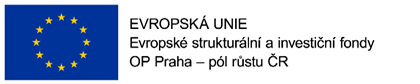 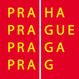 Portugalsko - Faro
19.-23.10.2021

Bc. Markéta Lundáková DiS.
Zuzana Bauerová
Portugalské školství
předškolní vzdělávání je veřejné, soukromé nebo polosoukromé, spravuje ho Ministerstvo školství spolu s Ministerstvem práce a sociálních věcí
pedagog musí mít vysokoškolské vzdělání (Mgr.) – po nástupu do praxe dostává smlouvu na dobu určitou (1 rok), bývá umístěn podle potřeby (nemůže si sám vybrat ani okres)
MŠ navštěvují děti 3 – 6 let (povinný předškolní rok) – už v předškolní třídě se učí číst metodou podle Cartilha Maternal (samohlásky – slabiky – slova)
třída může být homogenní i heterogenní (záleží na zřizovateli)
děti nosí uniformy (v podobě zástěrek) rozlišené barevně podle třídy
děti s OMJ jsou integrovány automaticky, nemívají velkou systémovou podporu pro začlenění
Jardim escola João de Deus
zakladatel João de Deus (portugalský J. A. Komenský) nastavil způsob, kterým se učí děti číst po celém Portugalsku; pomocí maringotek jezdil a motivoval děti ze znevýhodněných rodin a menšin ke vzdělání
budova je součástí řetězce škol, celkem 55 (MŠ, ZŠ, SŠ) - jedná se o školu polosoukromou
v budově = děti 3-9 let (3-6 let MŠ, 6-9 let 1. cyklus ZŠ)
  → MŠ – 25 dětí (1 učitelka, 1 asistentka)
              – od 3 let seznamování s číslicemi
              – od 4,5 let – učí se lavicích, začínají číst
  → ZŠ – 25 dětí (1 učitelka)
provoz školy = 8-19h, organizovaný program = 9-12h
děti s OMJ pochází z Ruska, Rumunska, Ukrajiny, Španělska aj,.
externí učitelé: HV, TV, AJ, dramatický kroužek
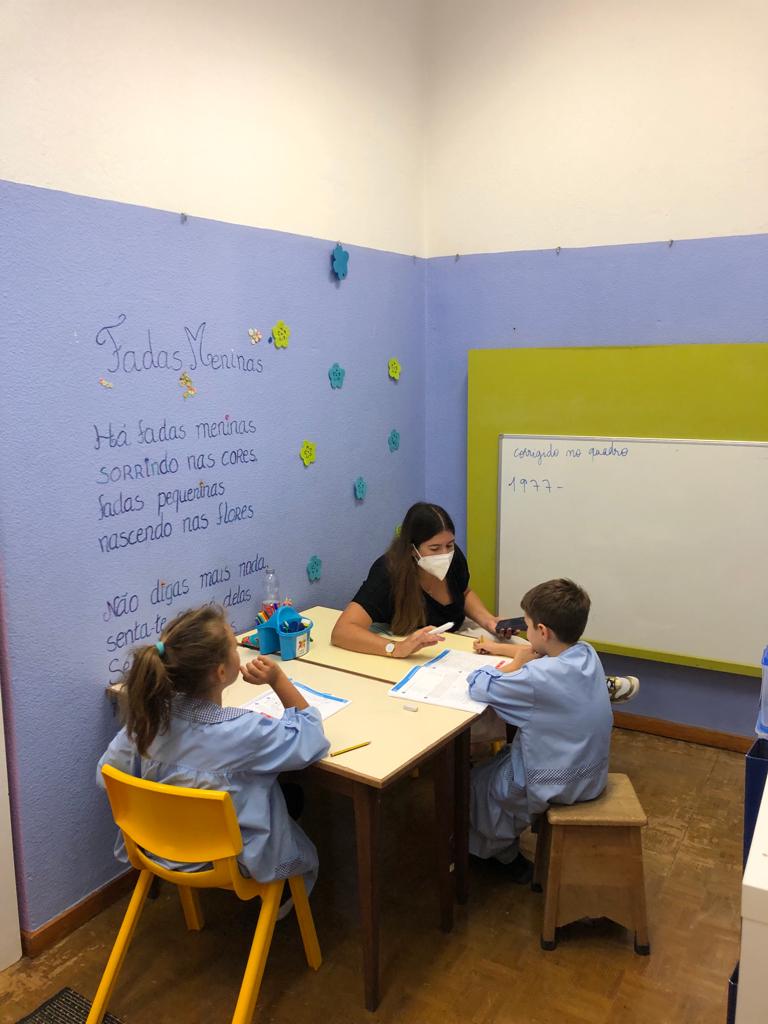 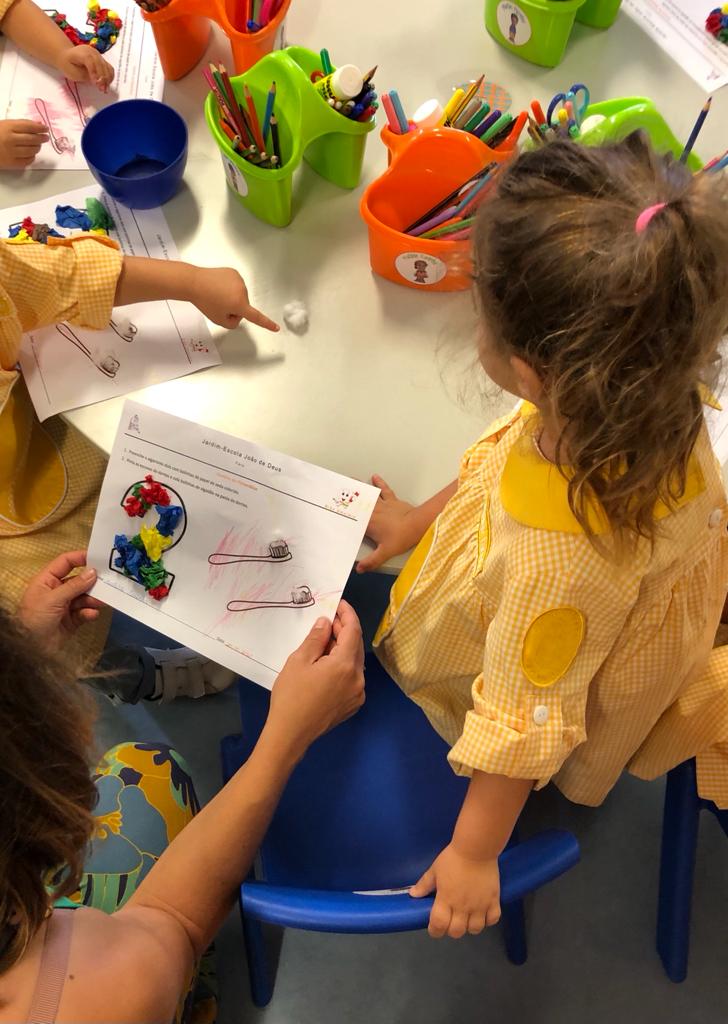 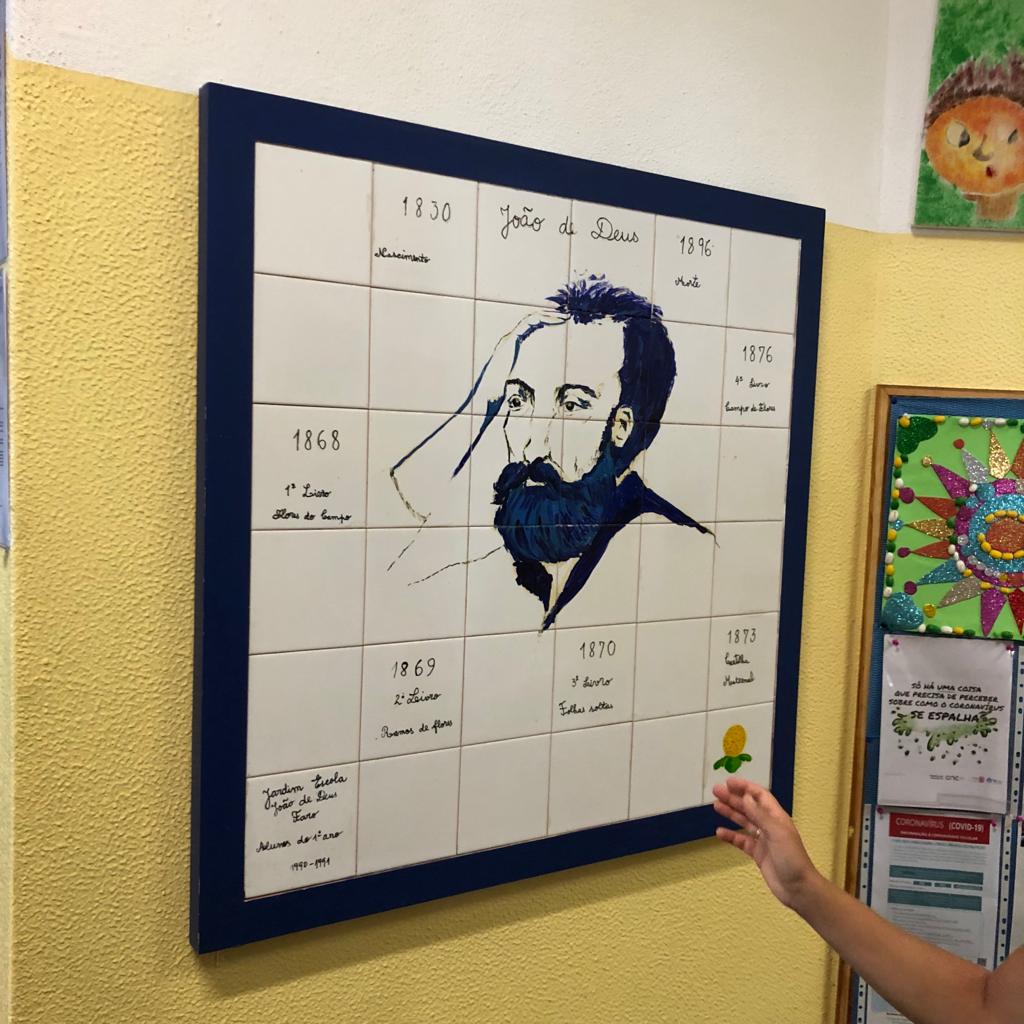 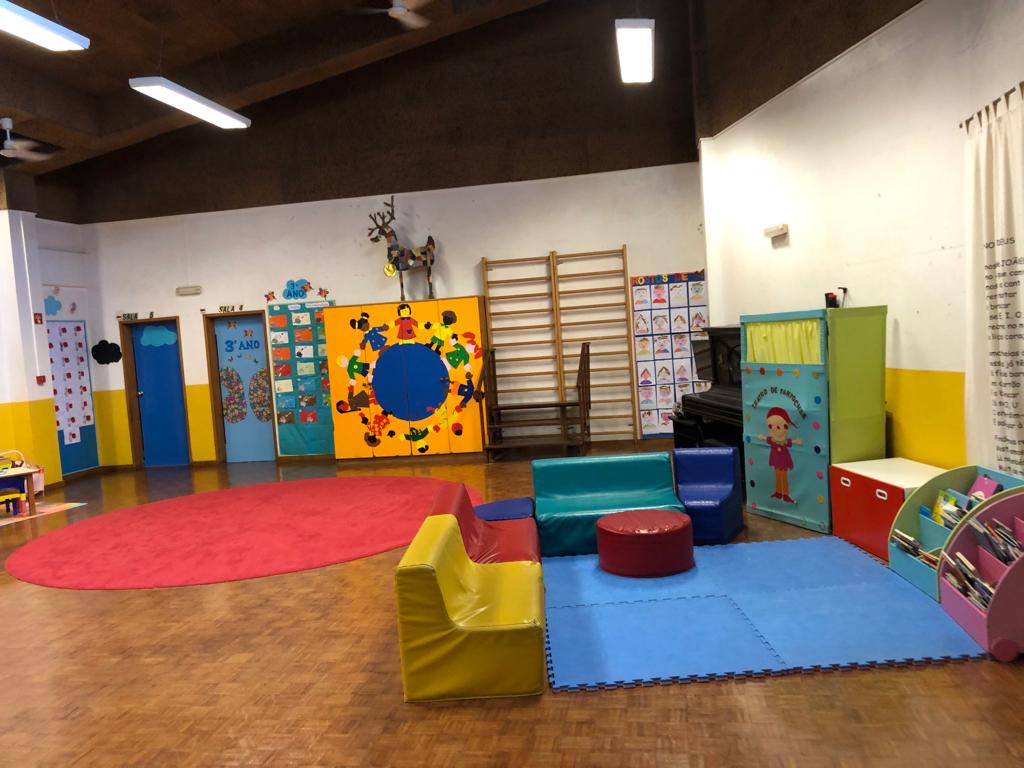 Jardim-de-infância
je součástí komplexu 6 pracovišť rozmístěných po okolí, jedná se o státní školu 
V celém komplexu děti s OMJ z 50 národností (Anglie, Rumunsko, Nepál, Brazílie, Kapverdy…)
toto pracoviště = 4 heterogenní třídy po max. 25 (v případě dětí se specifickými potřebami = 20; na jedné třídě max. 2 děti se spec. potřebami) – aktuálně = 85 dětí
MŠ otevřena 8-18:30 (9-15h mají děti činnosti s pedagogem, poté jsou v péči asistentky)
1x za 14 dní je setkání dětí s OMJ (ze všech 6 pracovišť) v rámci programu „All included“, kde mají různé aktivity, hrají hry
hodně se pracuje s vizualizačními prvky – piktogramy, kalendář počasí, karty emocí
pro děti s OMJ je možné získat lektorku v rámci Portugalštiny pro cizince (podpora od státu, zdarma), která pomáhá se získáním jazykové znalosti do úrovně B1
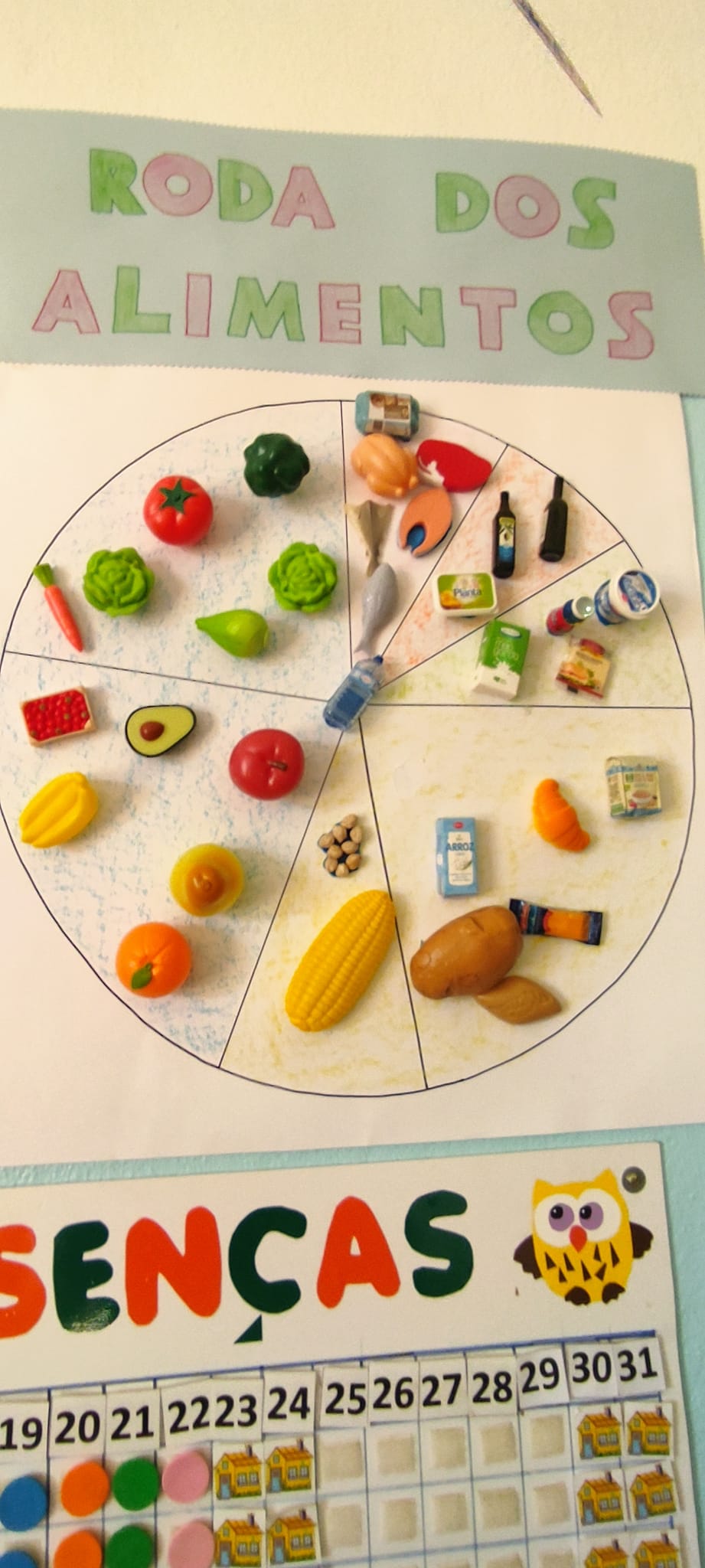 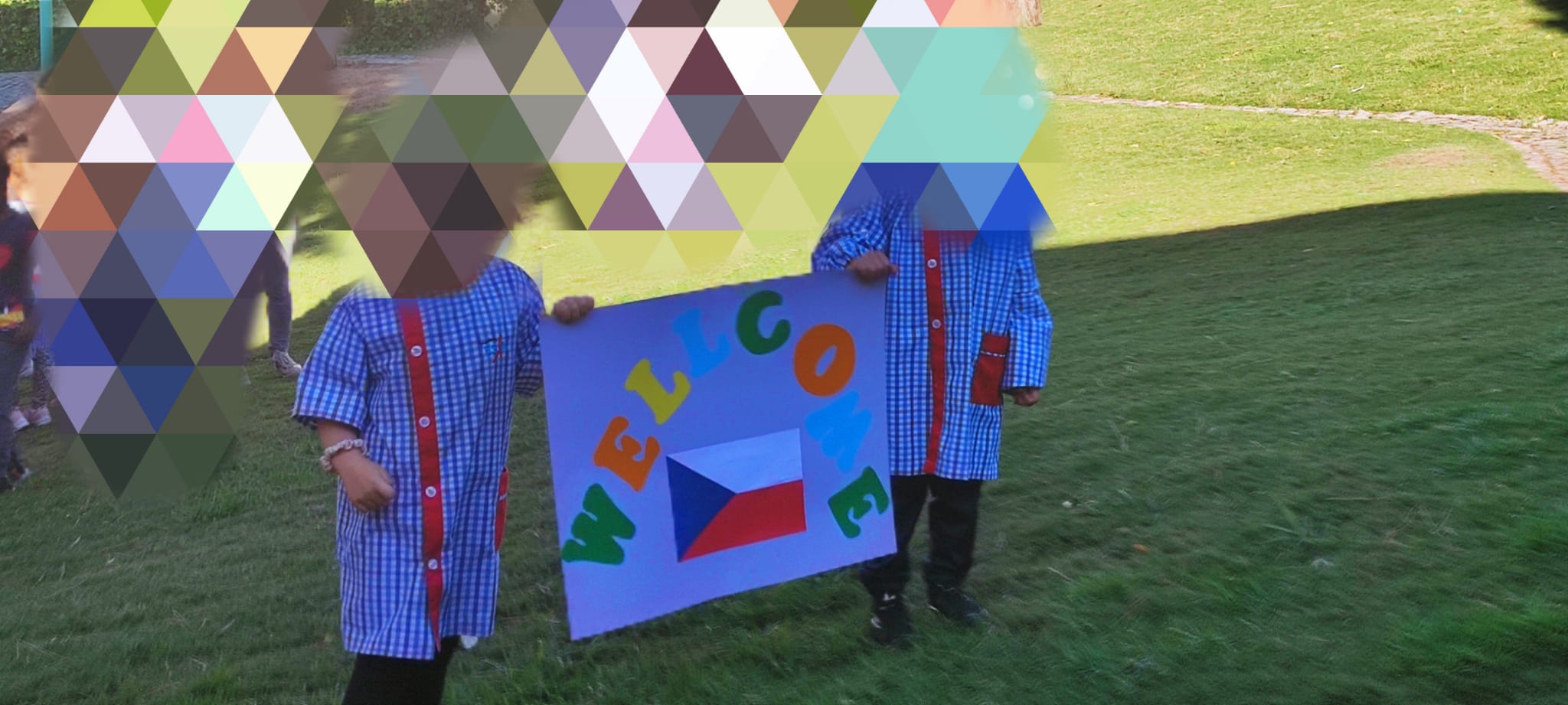 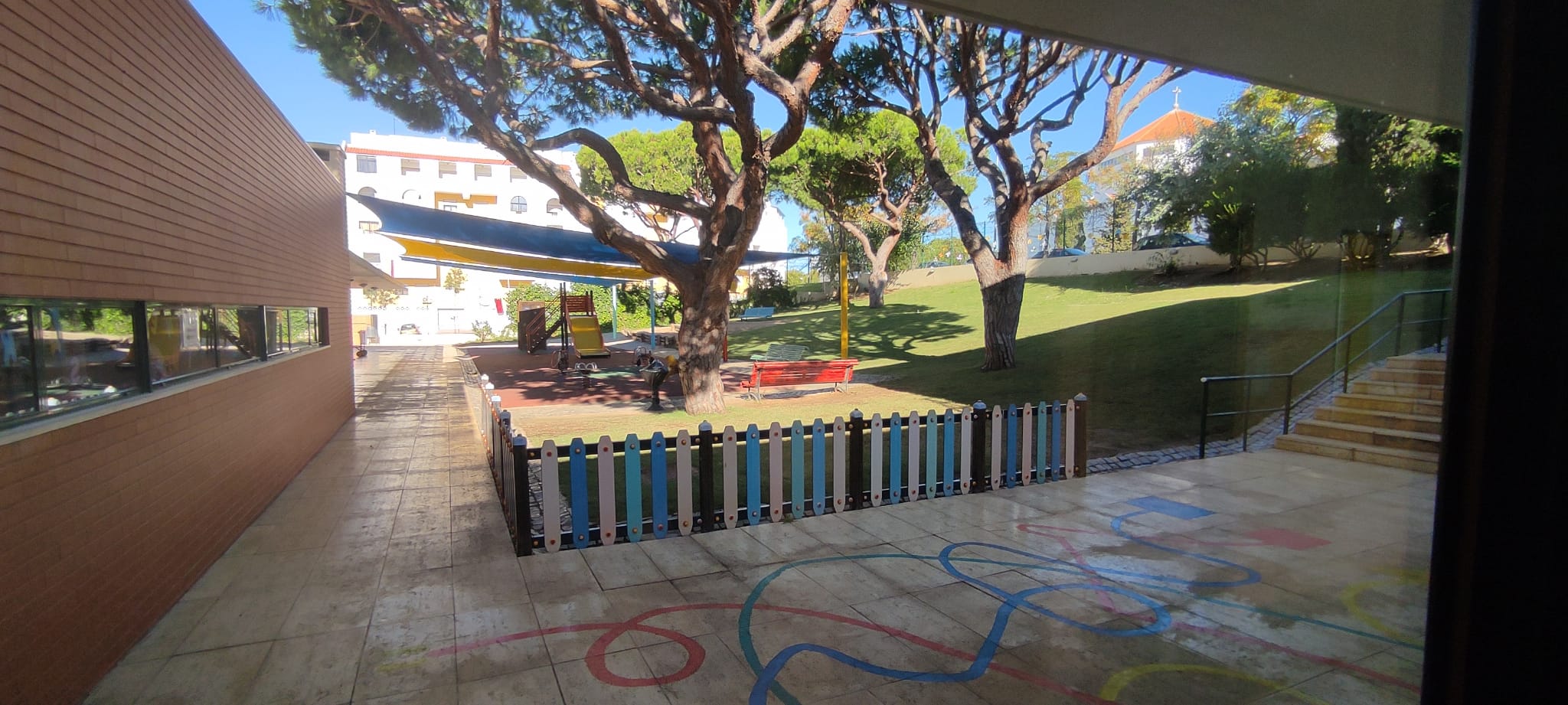 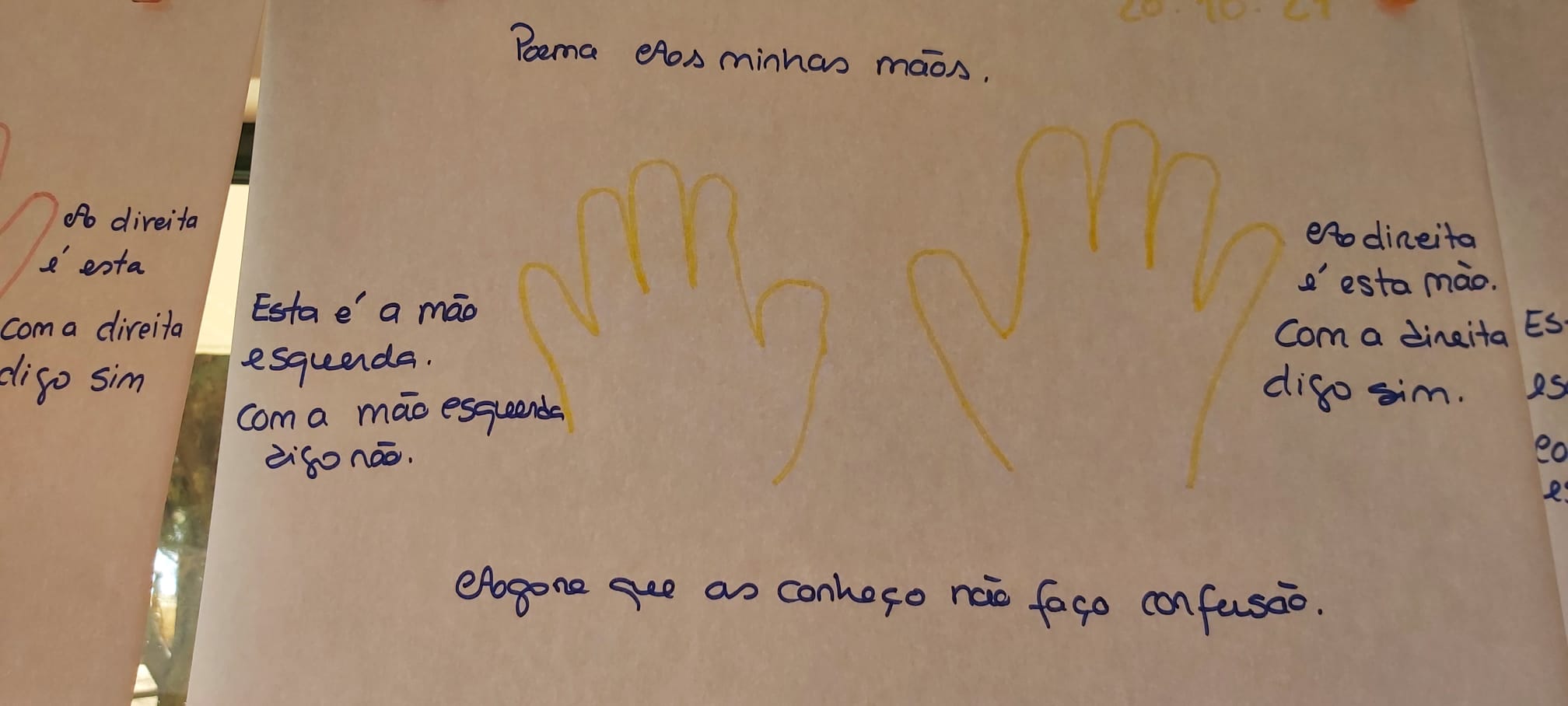 Co mohu využít ve své MŠ:
ještě více využívat obrázky a piktogramy pro jednodušší provázání českého slova s předmětem/aktivitou/emocí aj.
zaujal mne projekt „All included“, kdy se děti s OMJ setkávaly a společně hrály hry nebo se zúčastňovaly zajímavých aktivit – ráda bych něco podobného zkusila v naší MŠ
ráda bych zavedla půjčování krátkých pohádek domů, kdy se pomocí jednoduchých vět spolu s rodiči dítě učí nový jazyk
také mne zaujalo hledání slov, která se rýmují, za pomoci obrázků – určitě bych to ráda vyzkoušela s našimi dětmi s OMJ
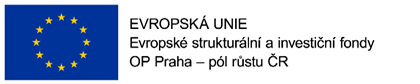 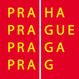 Děkujeme za pozornost.